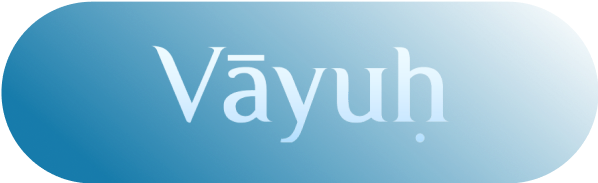 Turning Unthinkable Risk into Measurable Advantage
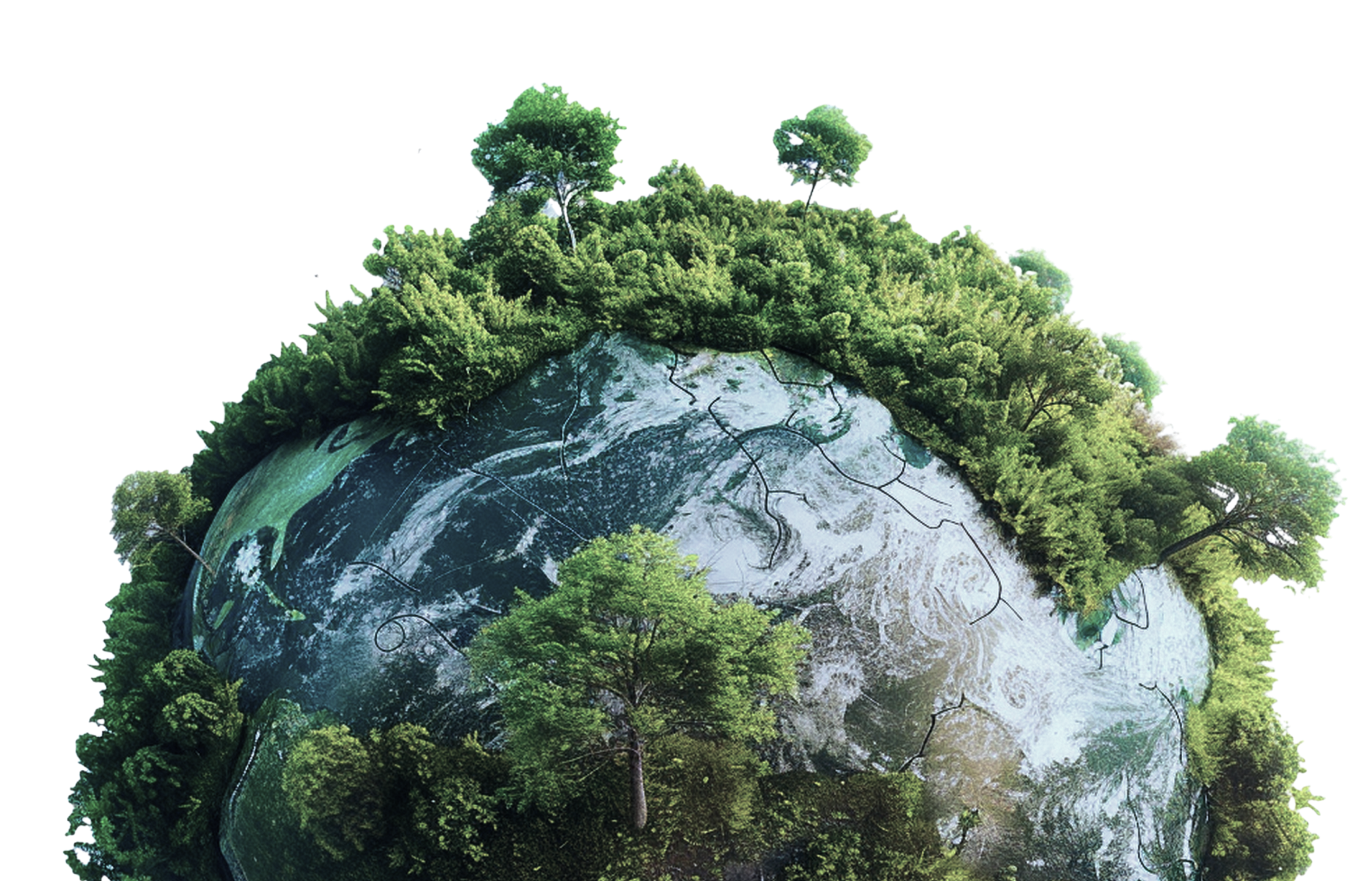 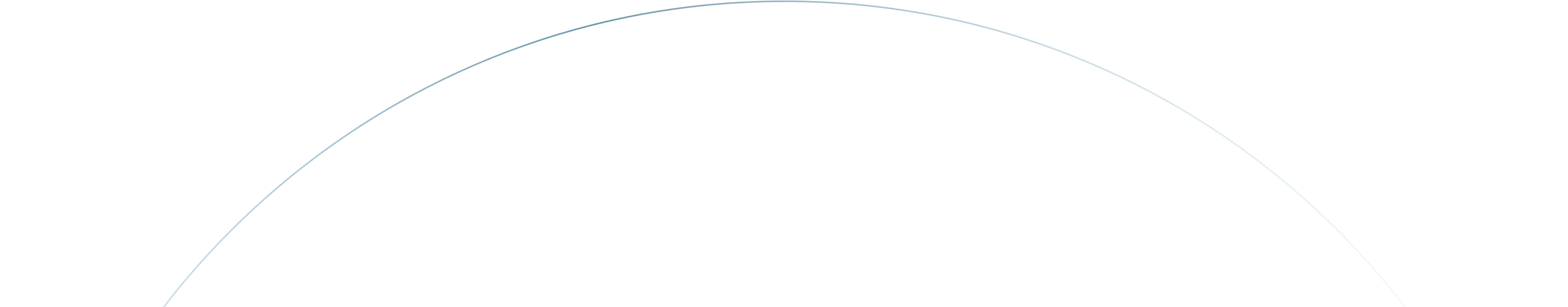 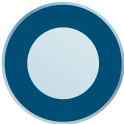 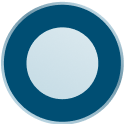 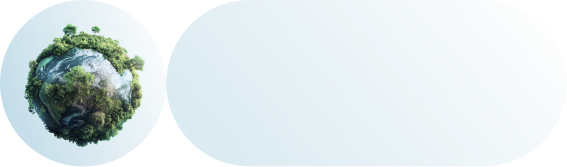 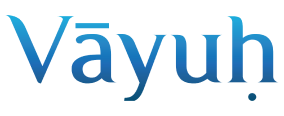 The team to deliver
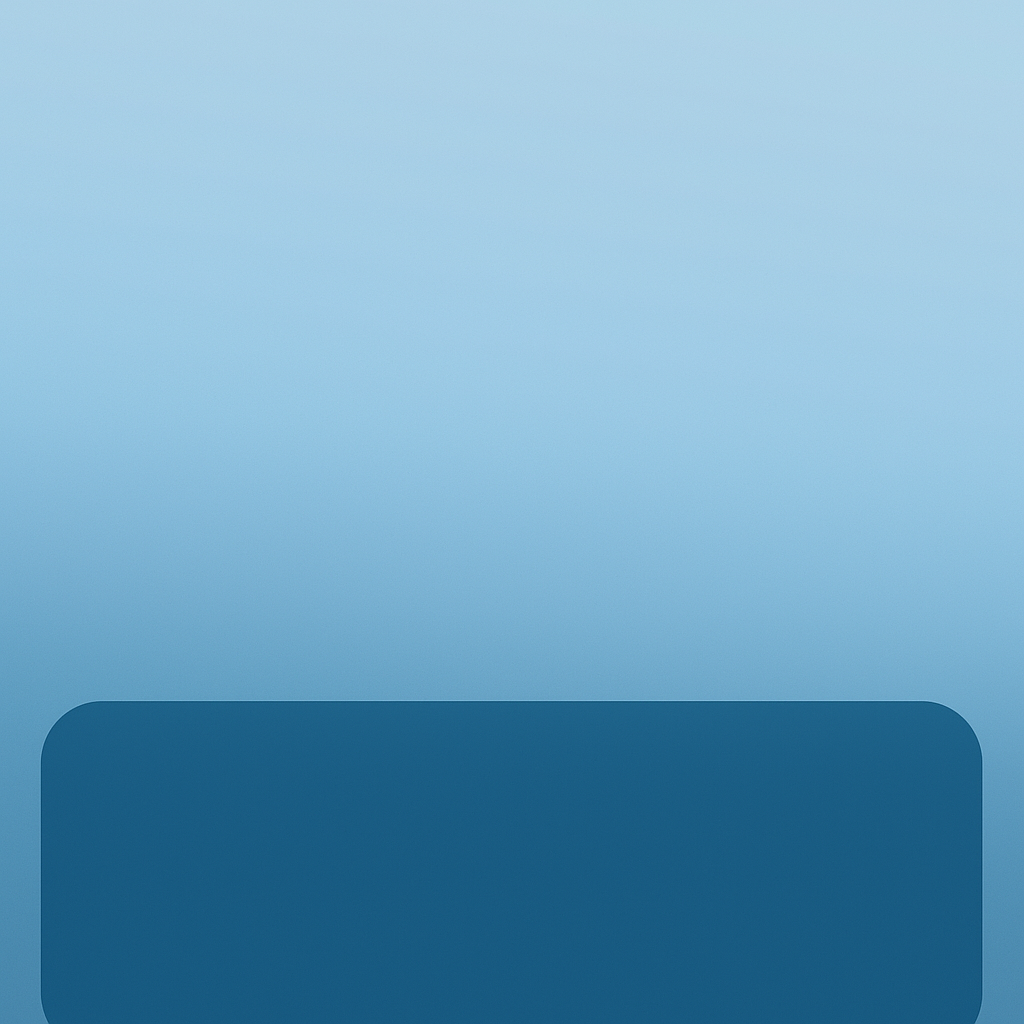 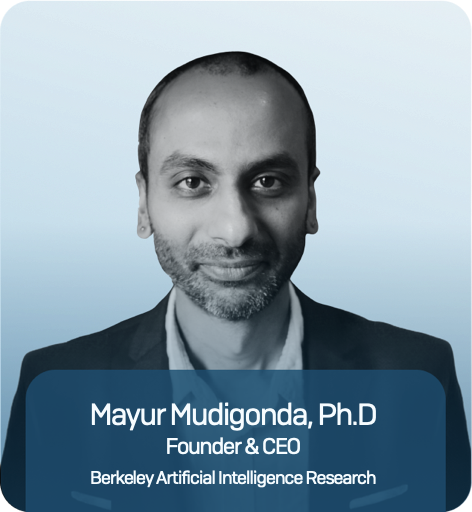 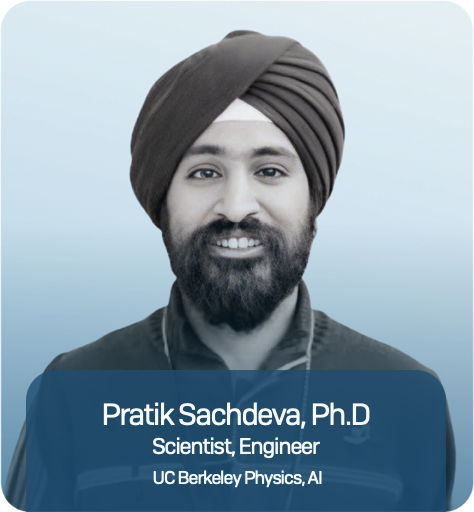 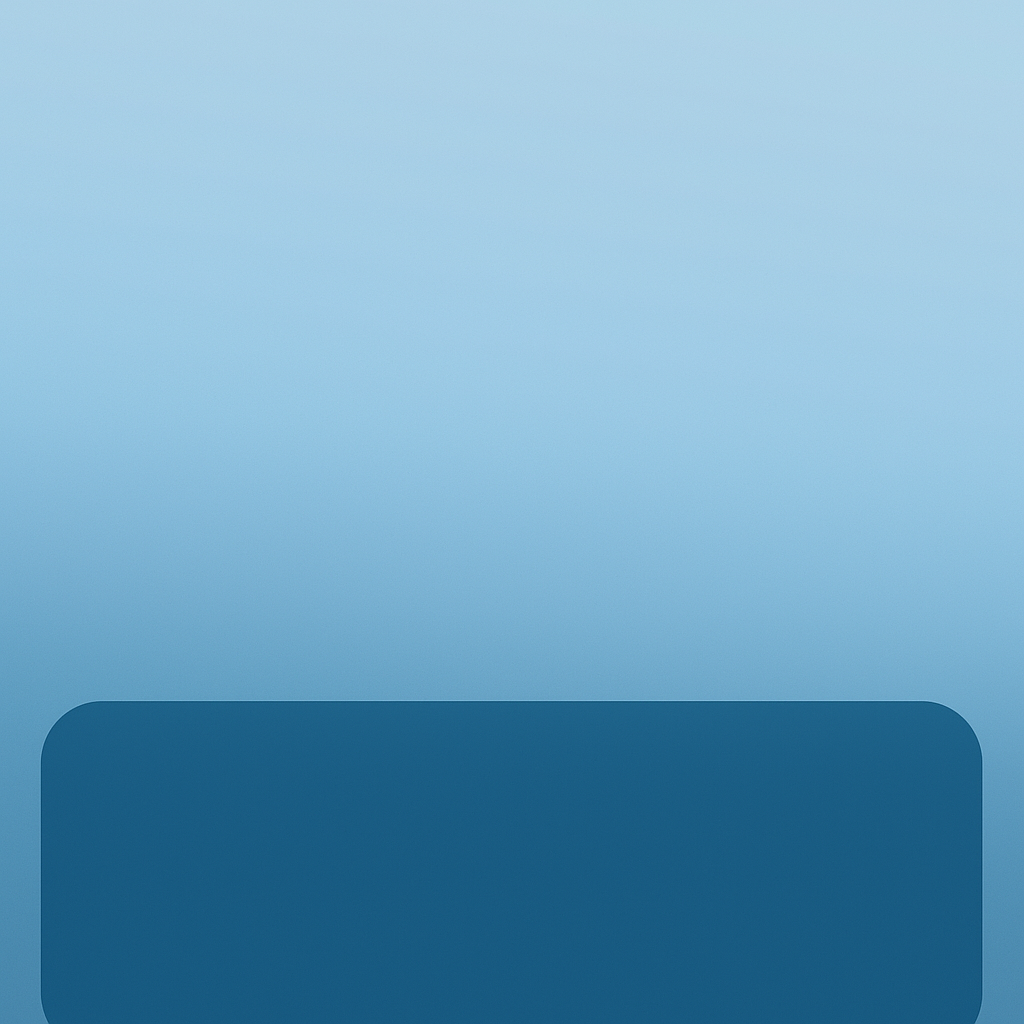 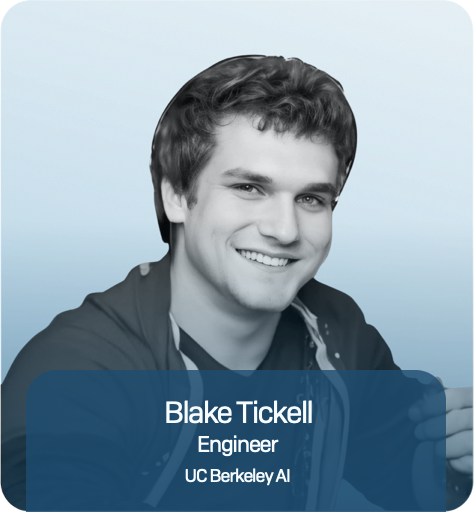 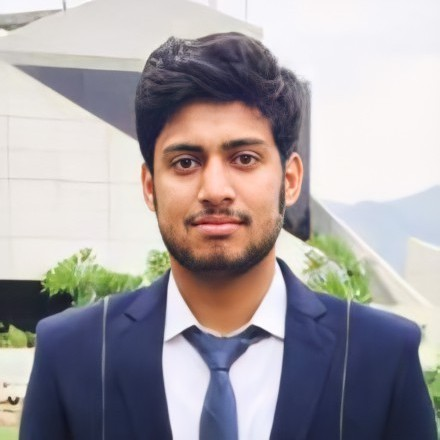 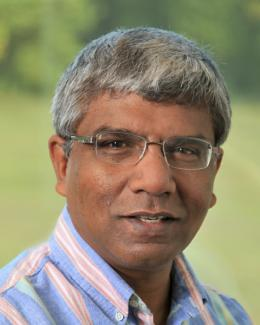 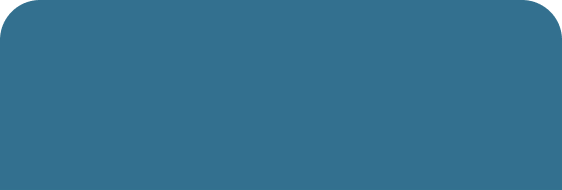 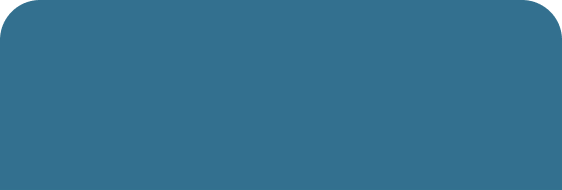 Sabbih Shah
Valentine Anantharaj, PhD
AI Engineer
Staff Scientist, ORNL
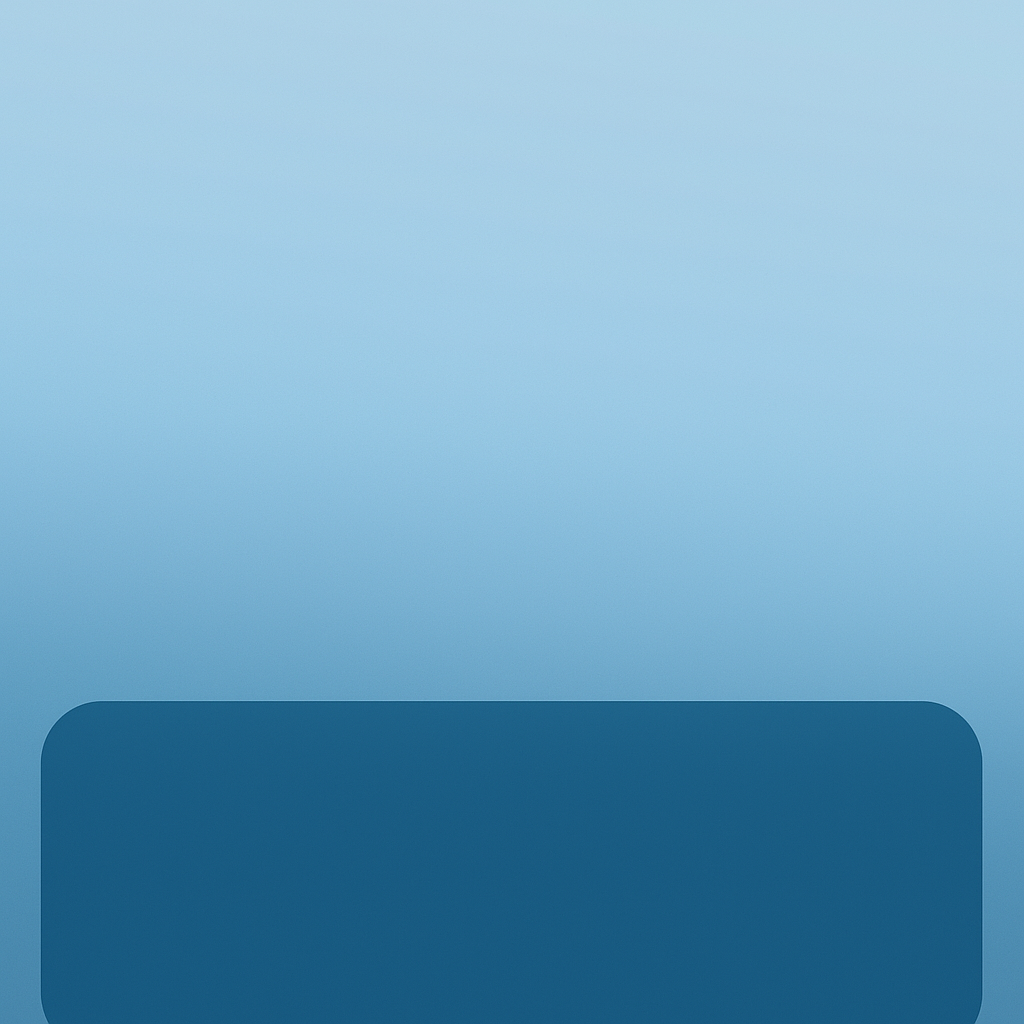 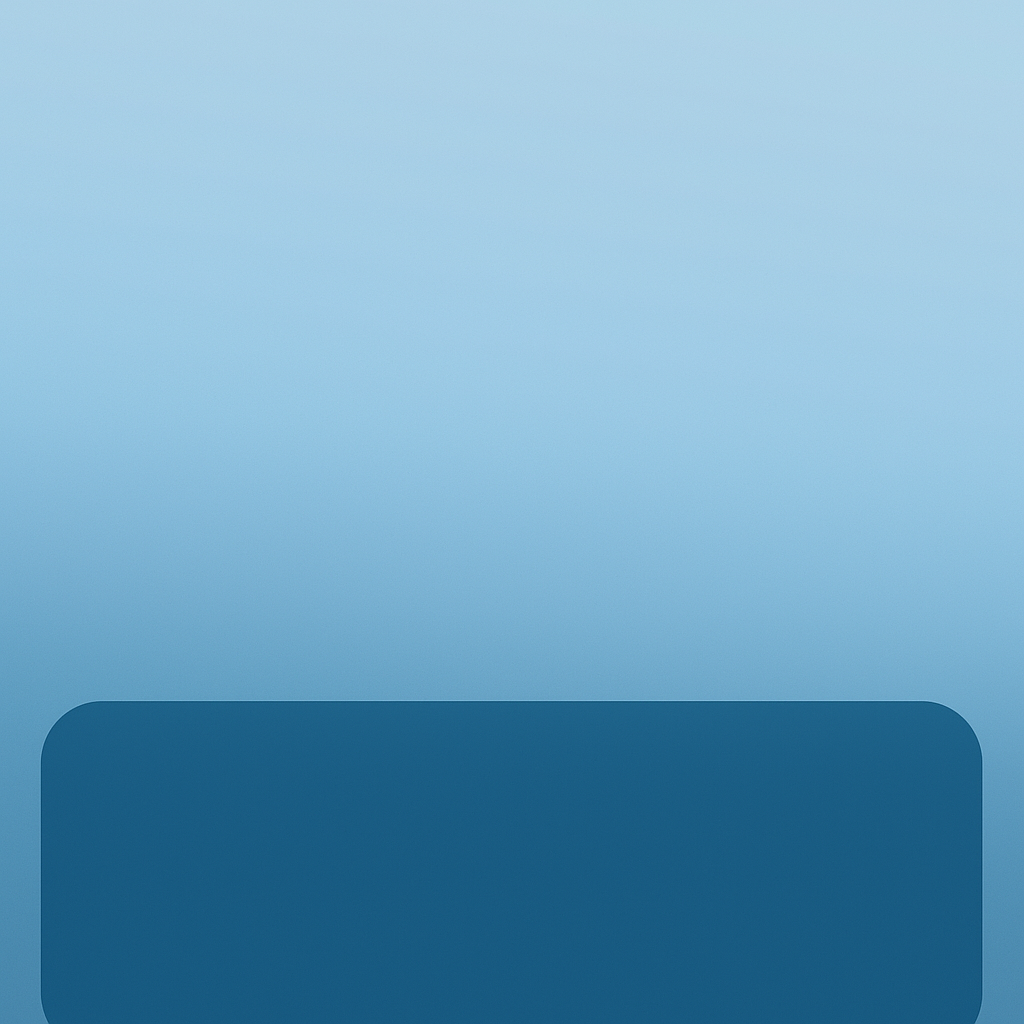 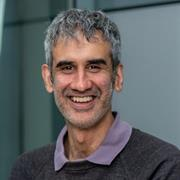 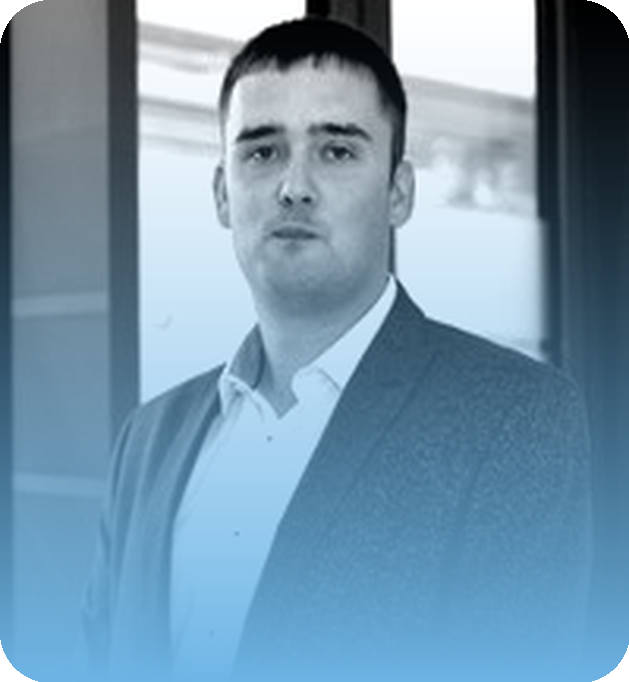 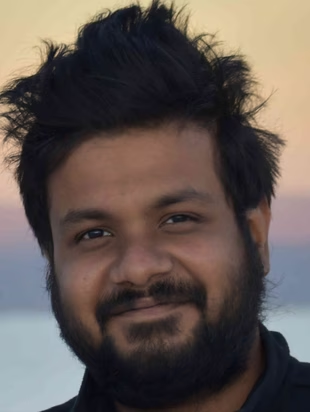 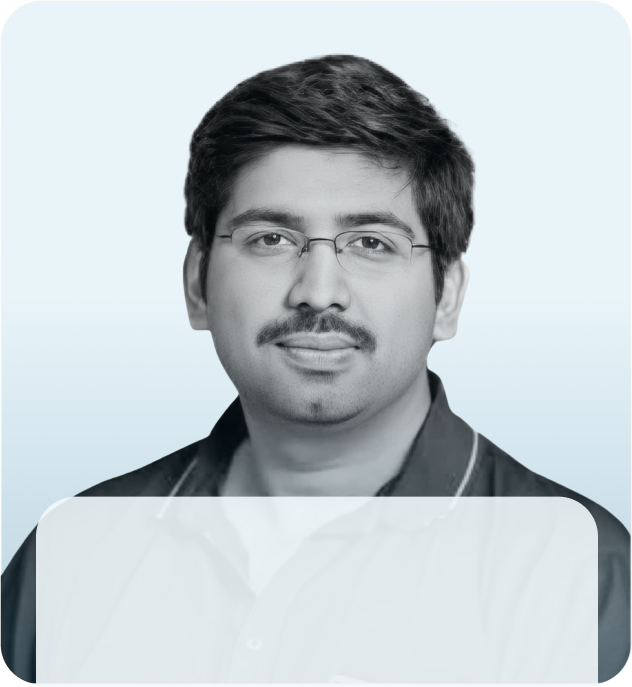 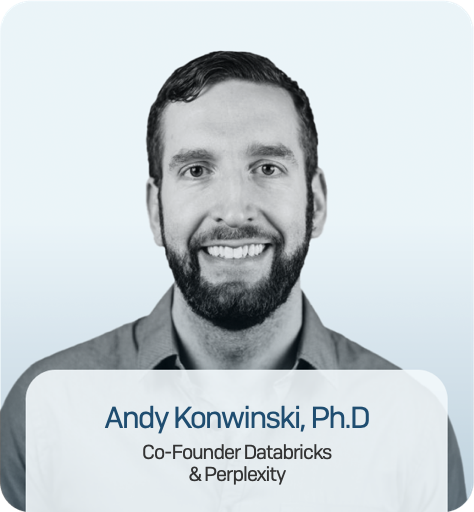 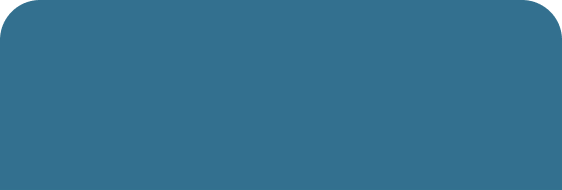 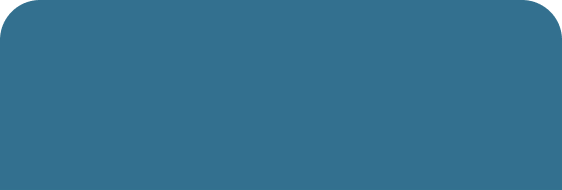 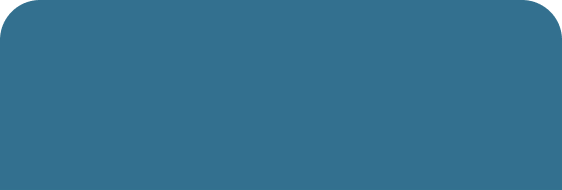 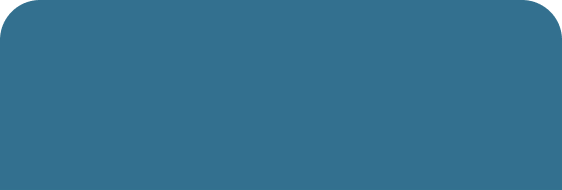 Andy Konwinski, PhD
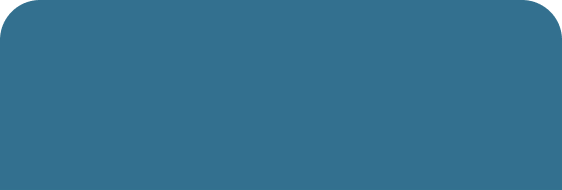 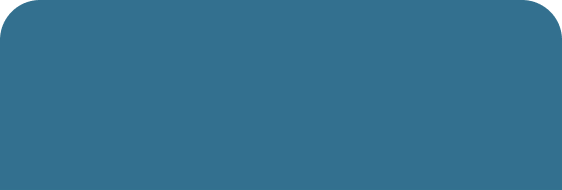 Wahid Bhimji, PhD
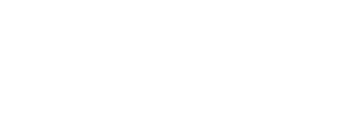 Sean Spain
Ashesh Chattpodyay, PhD
Prabhat Ram, Ph.D
Head of  Product innovation
Co-founder Databricks & Perplexity
Assoc Prof, UCSC
Group Lead, Berkeley Lab
Partner Microsoft Azure
Deloitte,   Ki Insurance, Brit Insurance
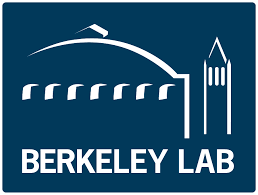 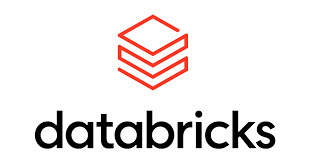 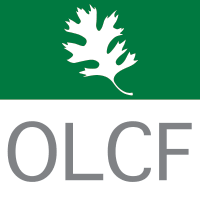 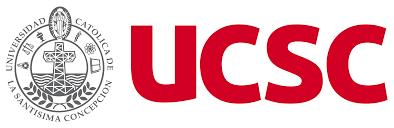 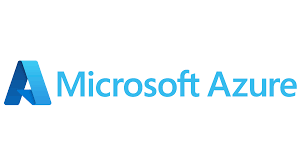 2
Climate model
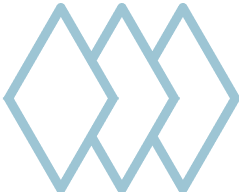 ERA 5
Temperature. Pressure.
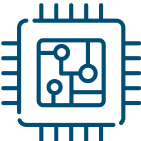 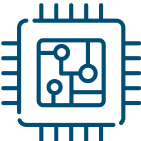 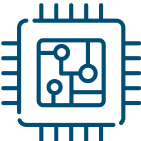 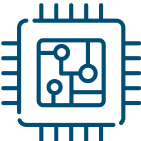 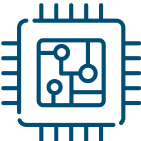 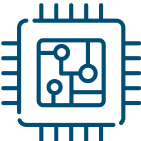 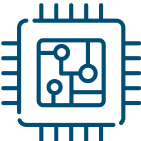 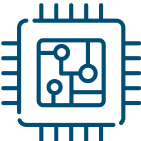 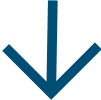 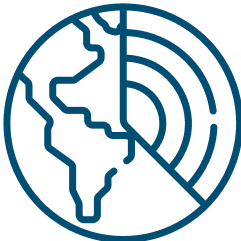 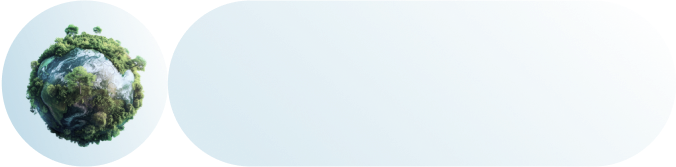 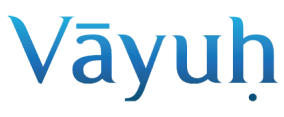 Vayuh  AI to Learn Atmospheric Physics for Insurance
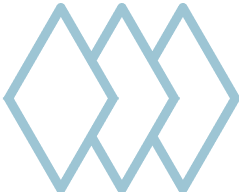 Wind speed. Precipitation.
HRRR
Vayuh Extremes Foundation Model
Task Specialization
Insurance Products
Atmospheric Data
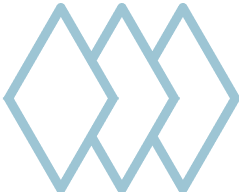 Event Specific Data
NCEI
Downscaling
Extreme Weather Risk Assessment (e.g., SCS)
Weather Forecasting
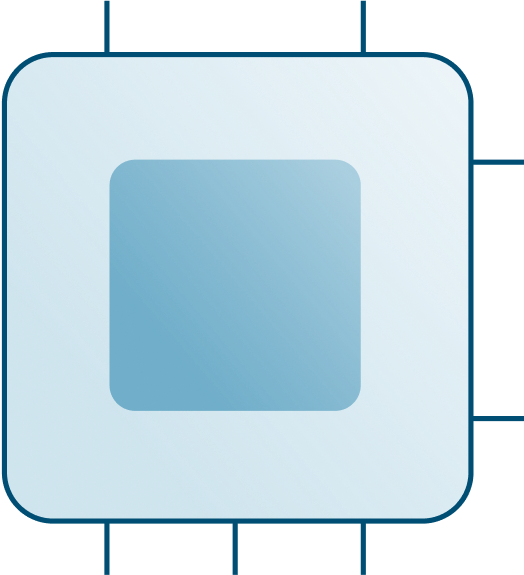 Hazard Layers
Climate Assessment
Aurora
GraphCast
PanguWeather
Prithvi WxC
Downscaling
Stochastic Event Sets
Insurance Layers
Learning Physics vs Writing Physics
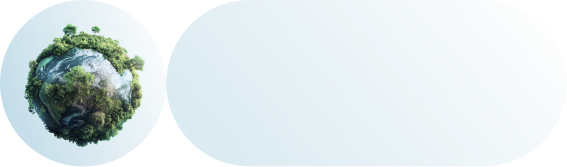 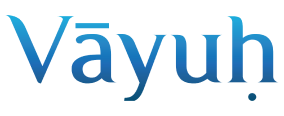 Challenges to Hail Modelling and Vayuh’s Solution
Hail Challenge Context
Modelling Challenges
Vayuh’s Solution
Numerical Weather Models struggle with the microphysics associated with hail
Learn the physics using advanced AI models
Hail is a hyper local event
Ground truth data is challenging and noisy
Observational data for hail is sparse and biased
Combined multiple datasets, including NCEI and MRMS (radar)
Hail contributed to ~60% of cat losses in the US alone
Models often operate at insufficient resolution to forecast loss & exposure
Use AI models to downscale with high accuracy
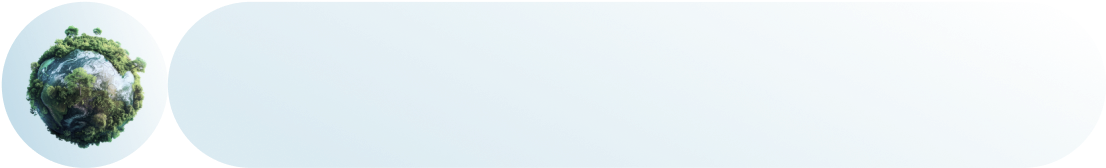 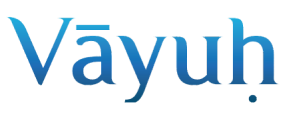 AI-Driven Hazard Layers: Hail Risk Over CONUS
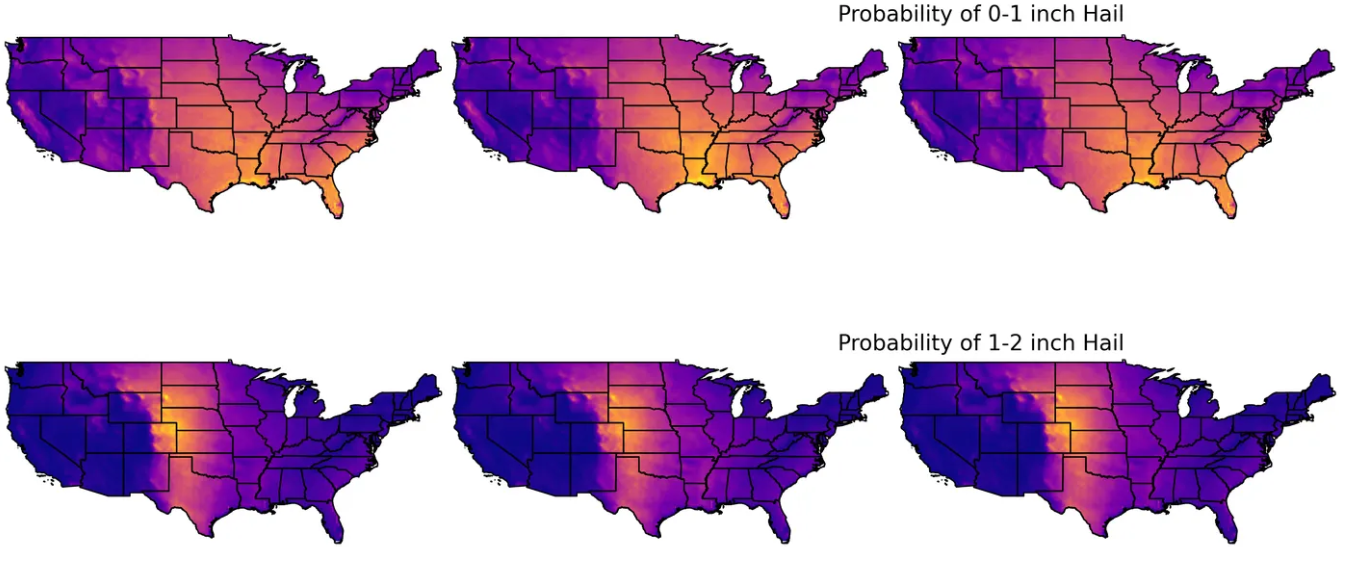 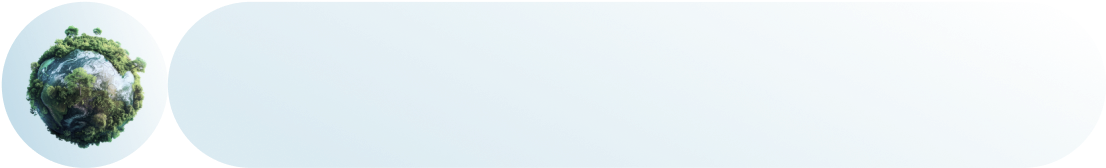 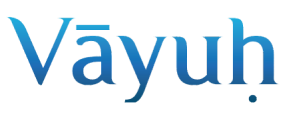 Vayuh Hail Validation
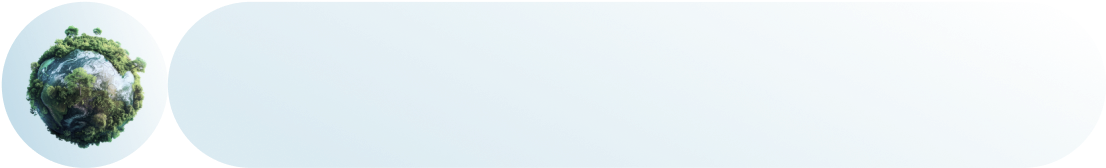 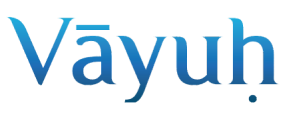 Vayuh Hail Predictions Correlate with Atmospheric Indices
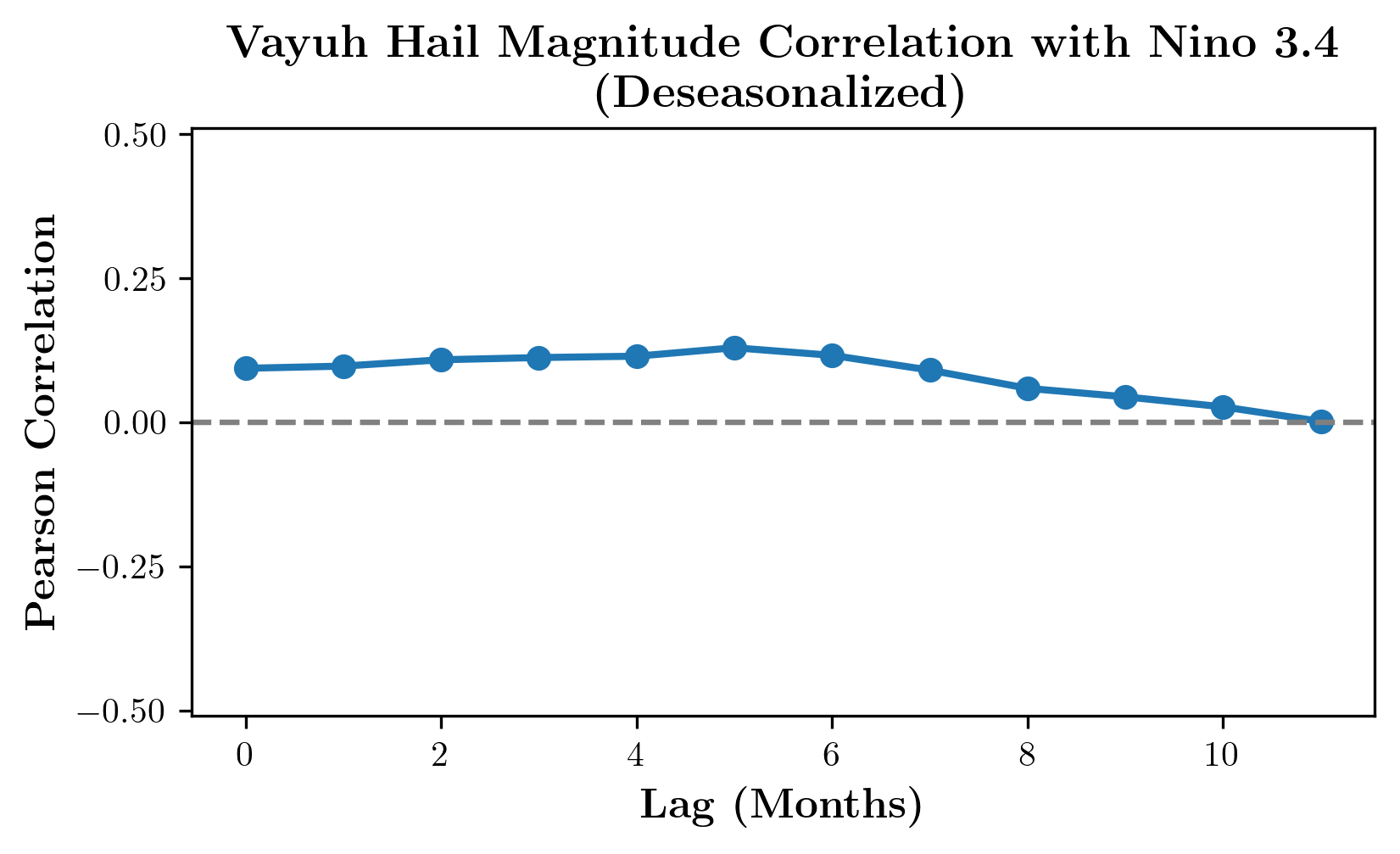 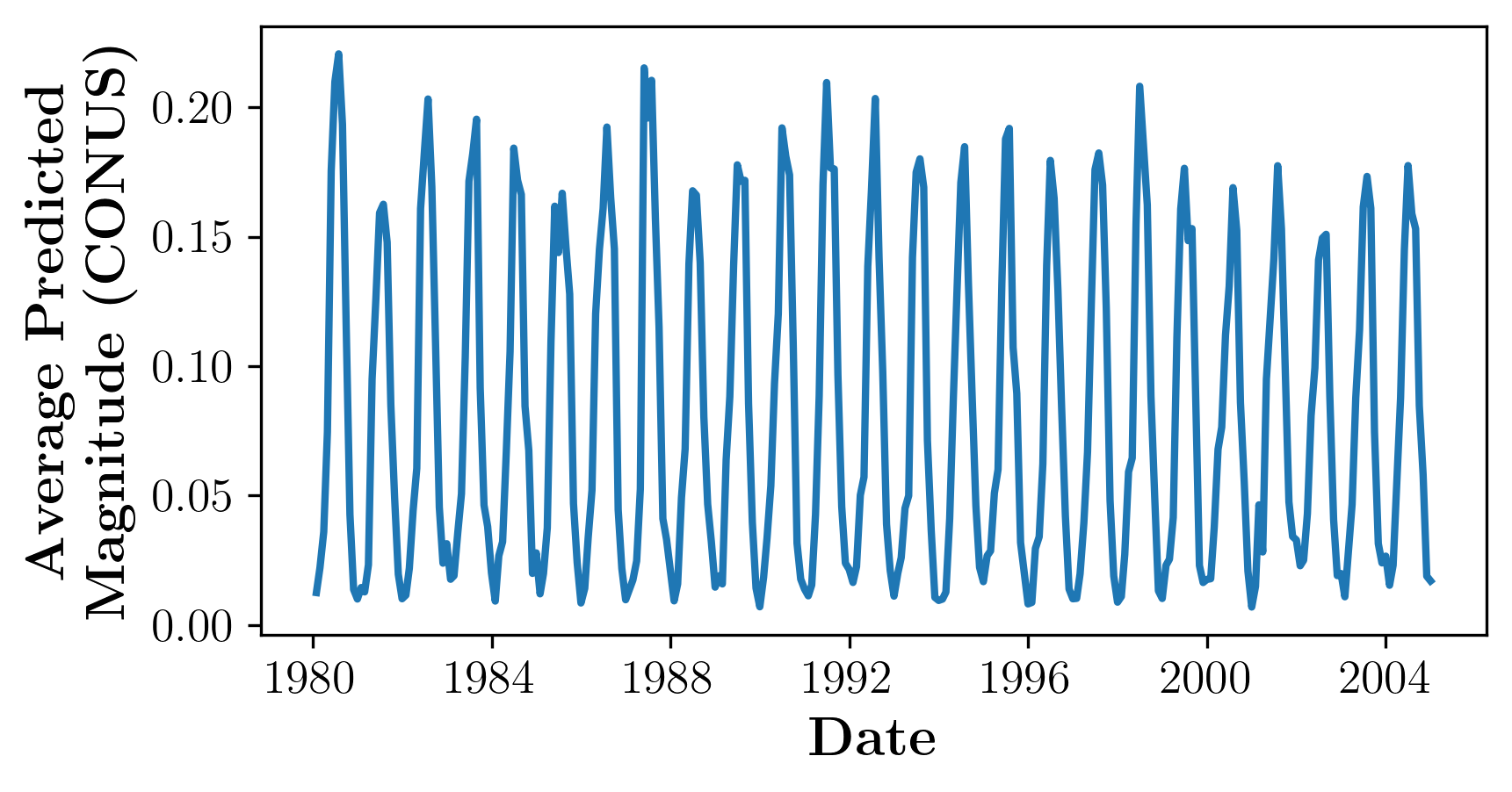 Change in 0-1 inch Probability
Change in 1-2 inch Probability
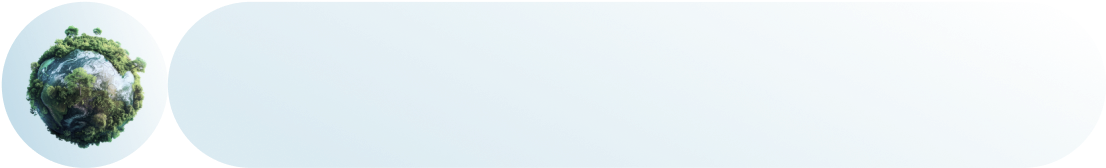 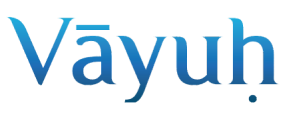 Vayuh Outputs Correspond with changes in CAPE
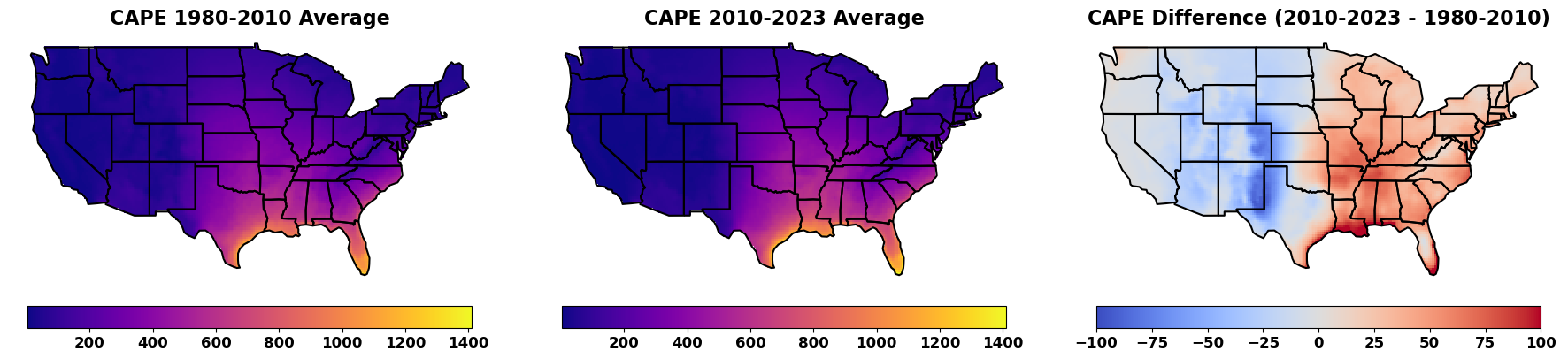 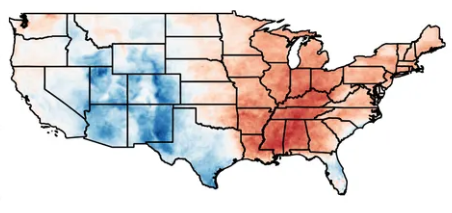 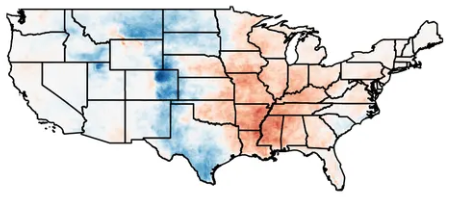 *Confidential
100 Years
10,000 Years
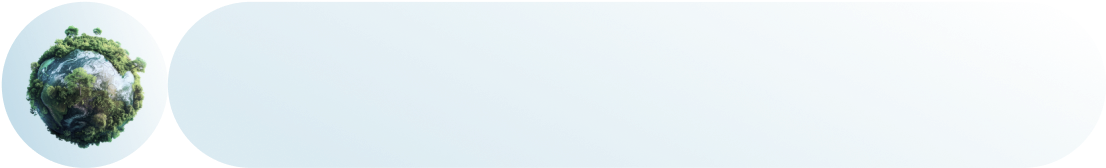 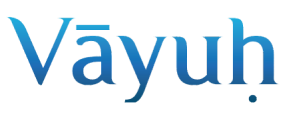 AI-Driven Construction of Stochastic Event Catalogs
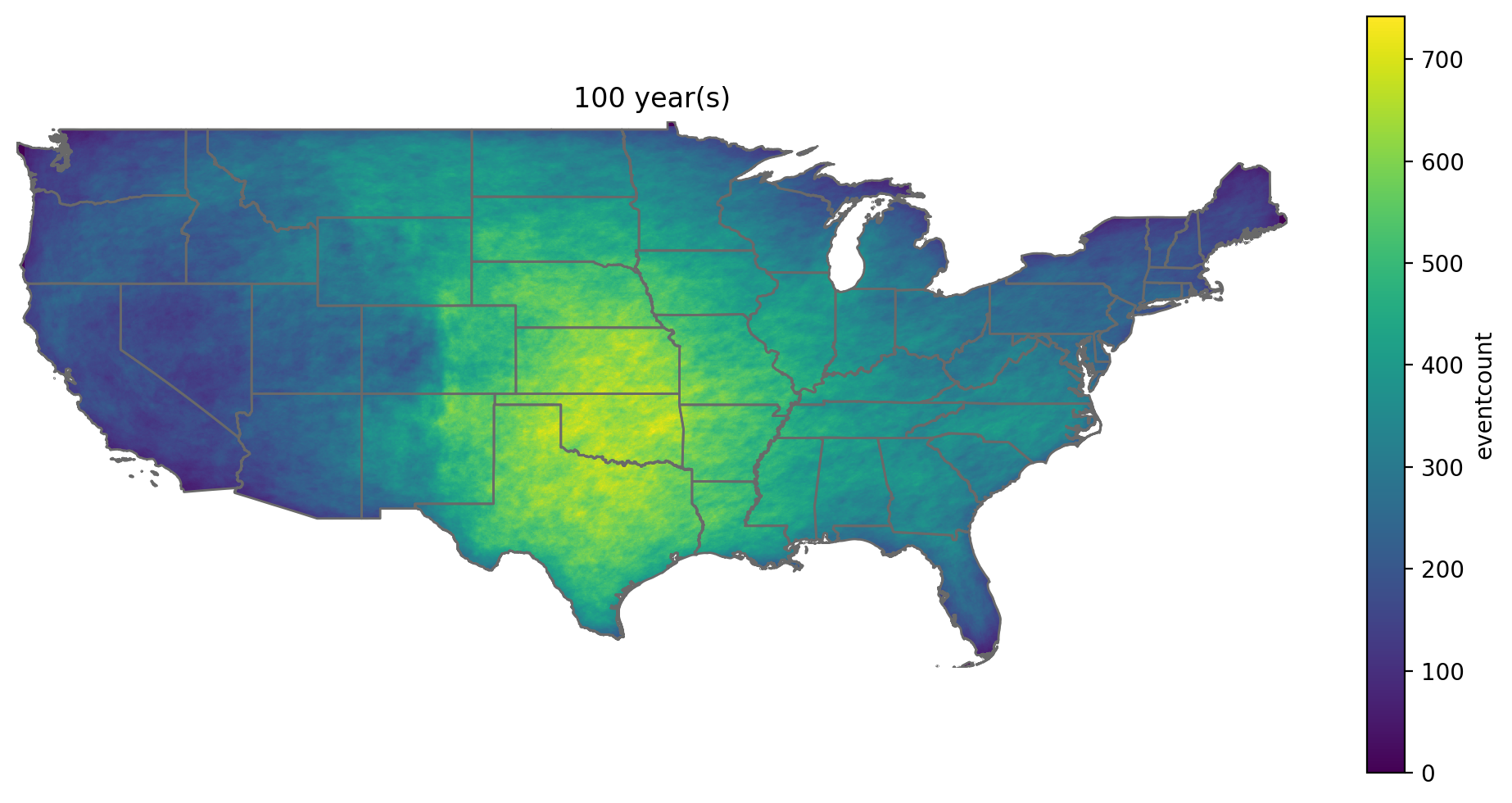 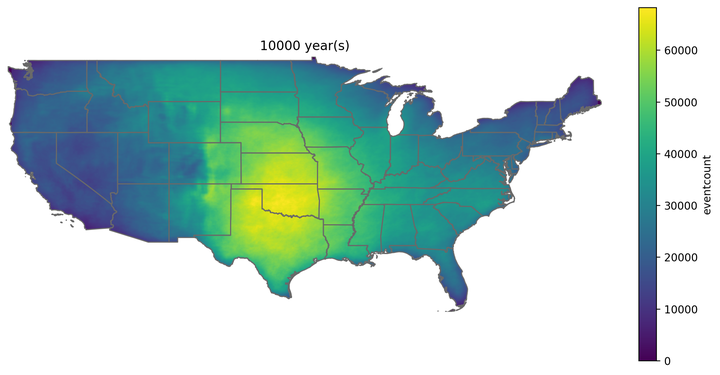 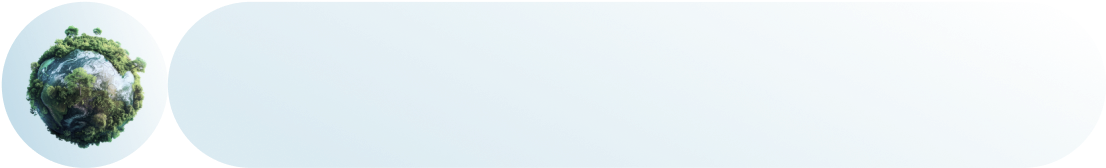 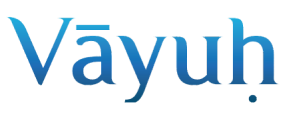 AI-driven Risk Assessment can Improve Loss Estimates
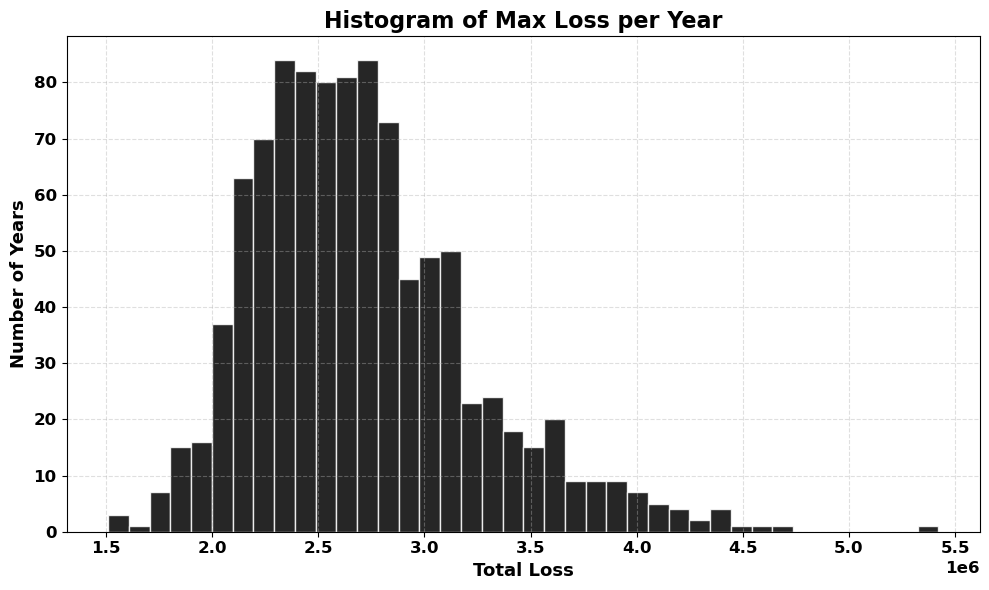 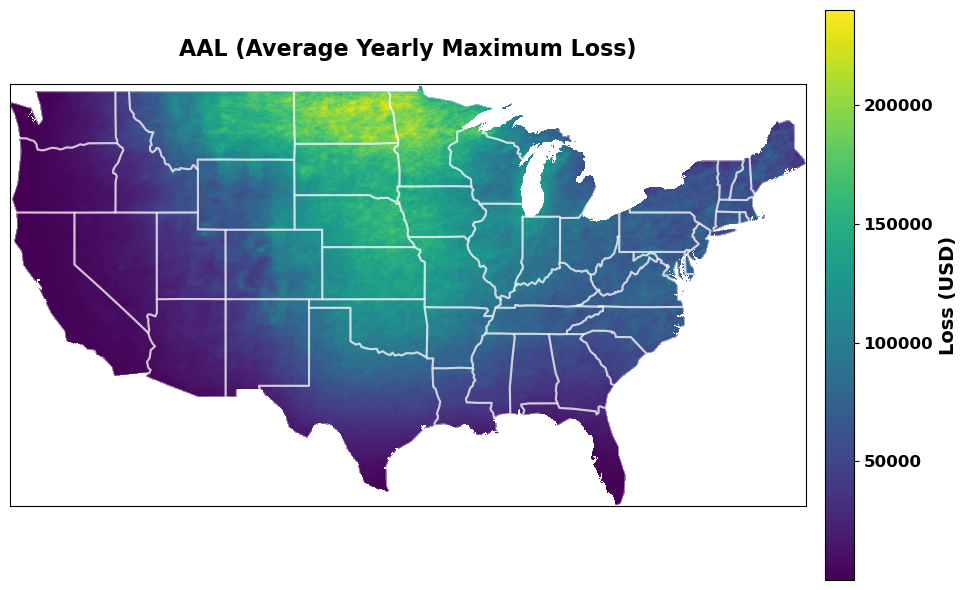 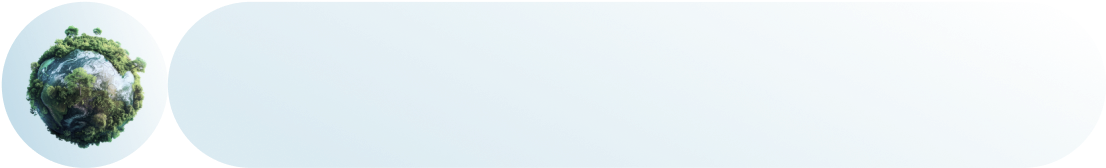 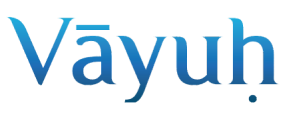 Vayuh’s AI Models Generalize to Low or No Data Geos
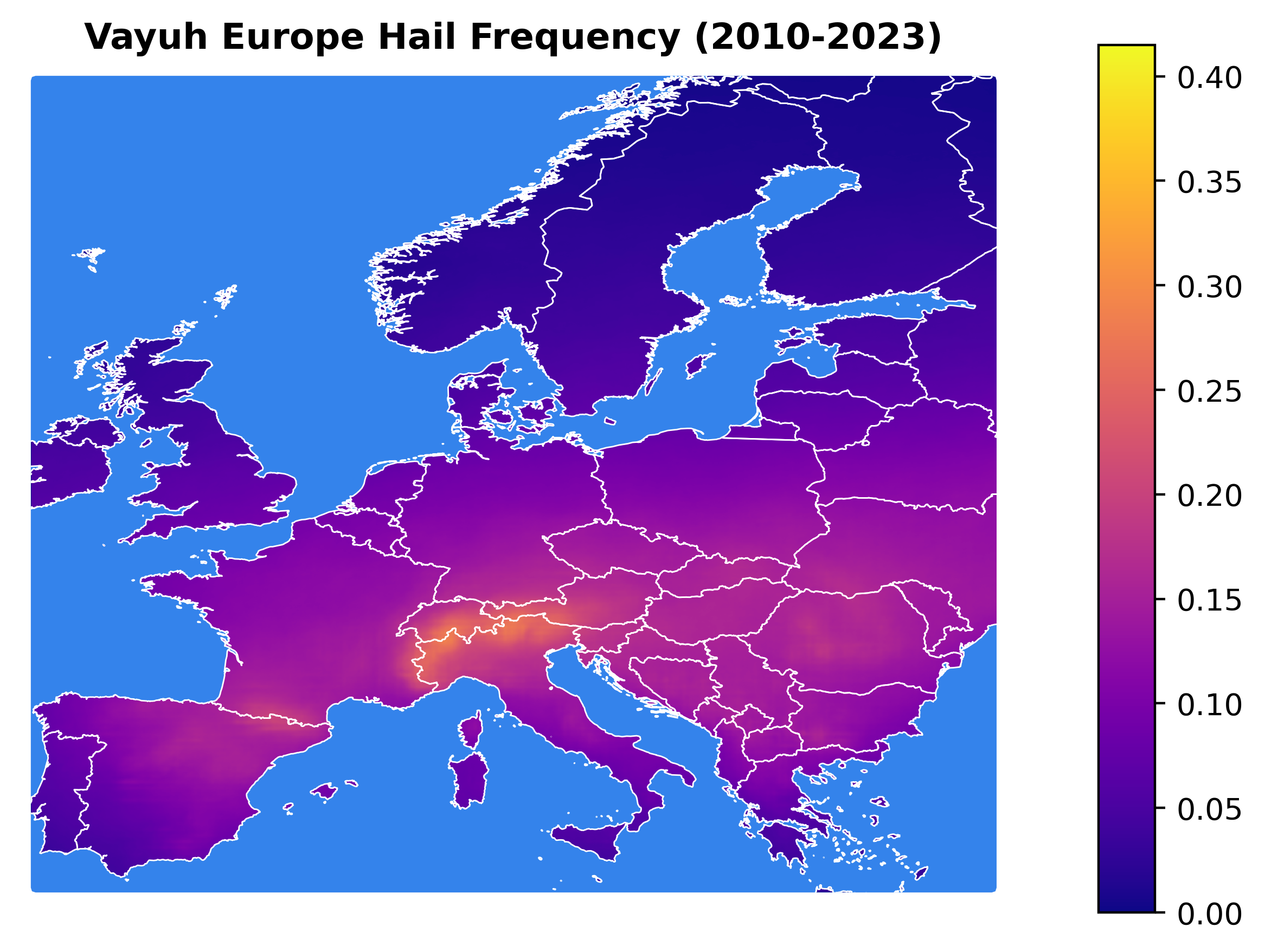 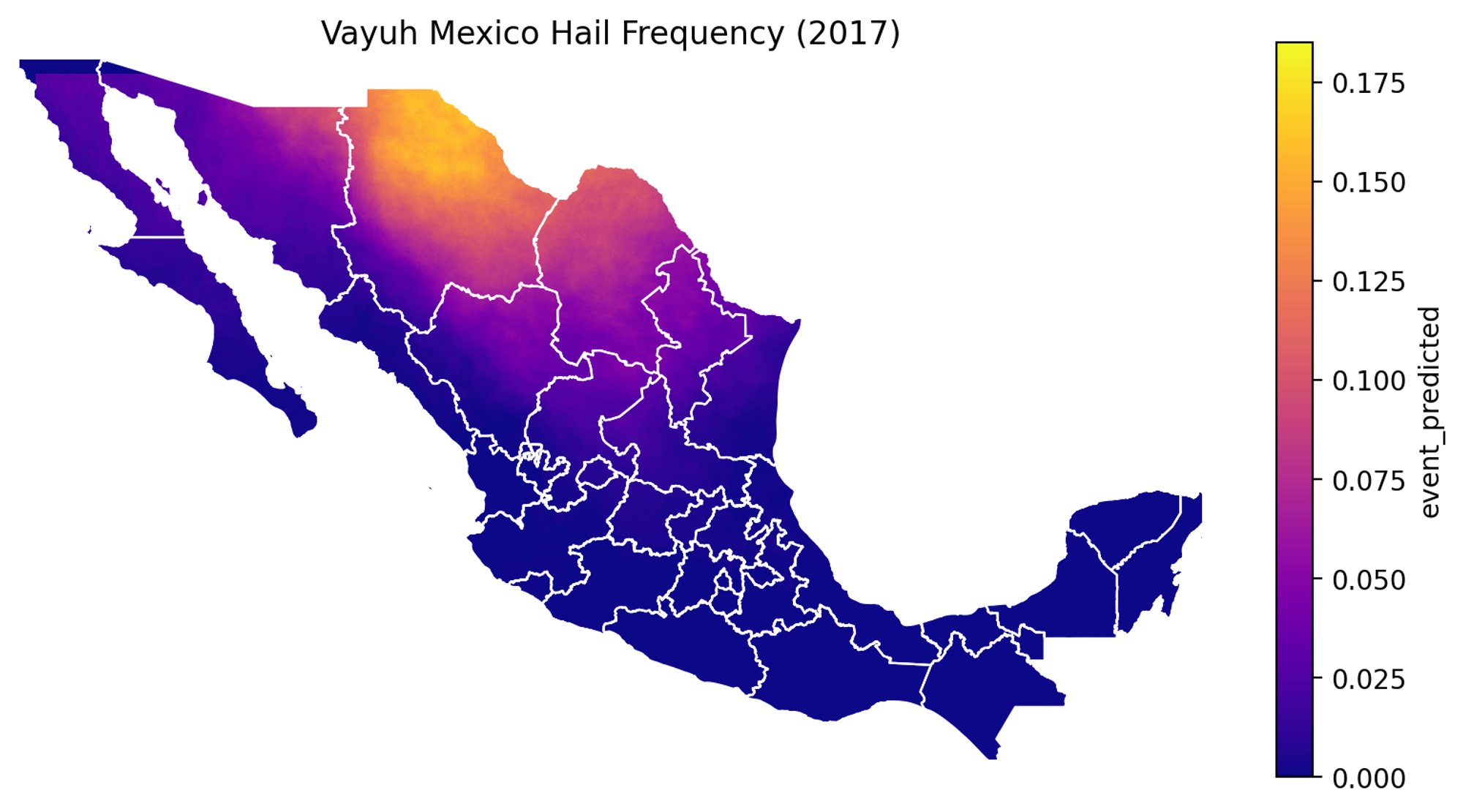 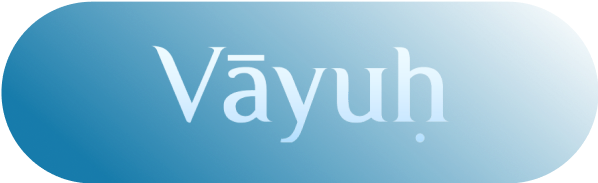 Thank You!
Please reach out to:
 Mayur@Vayuh.AI or Sean@Vayuh.AI
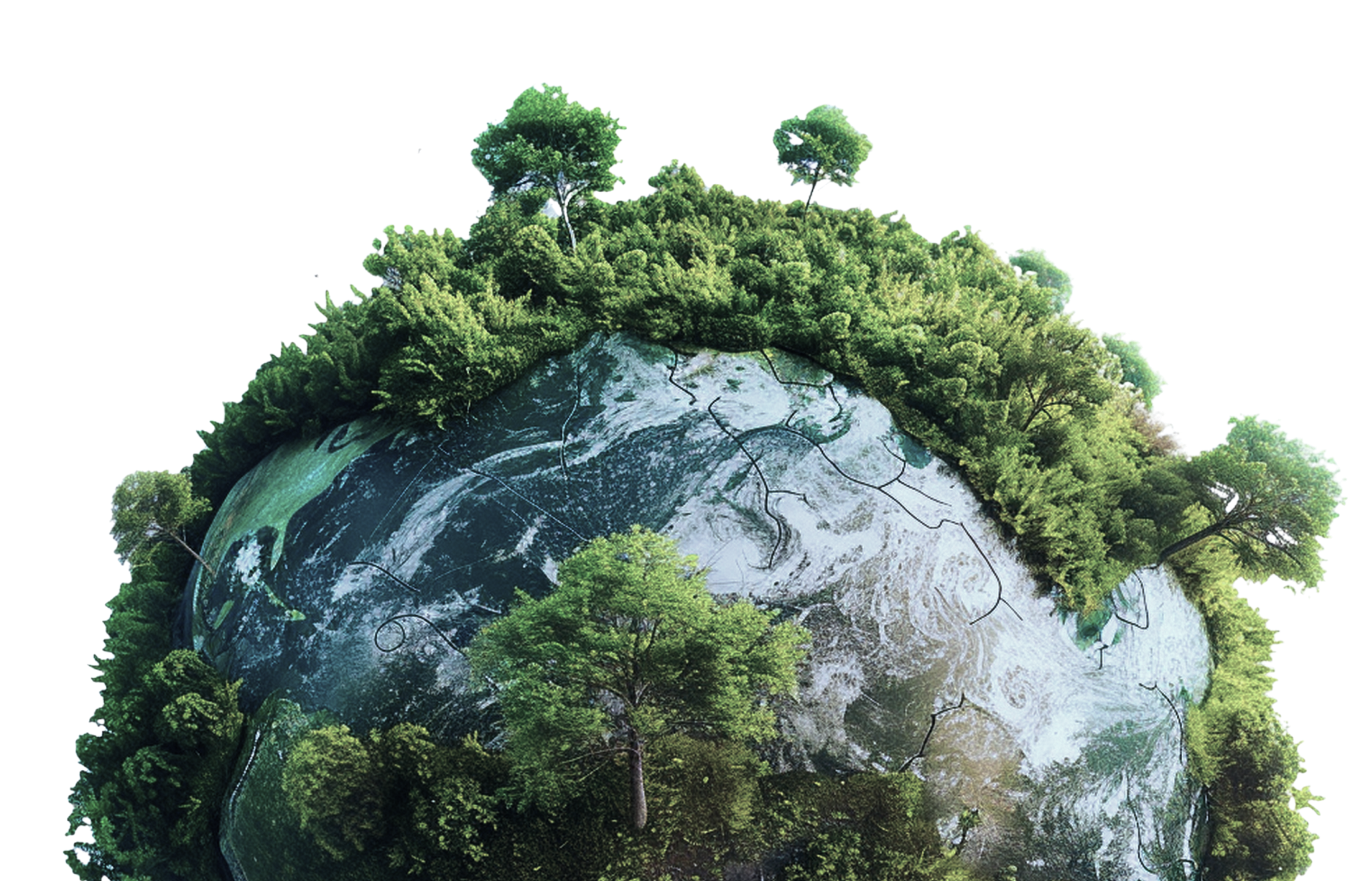 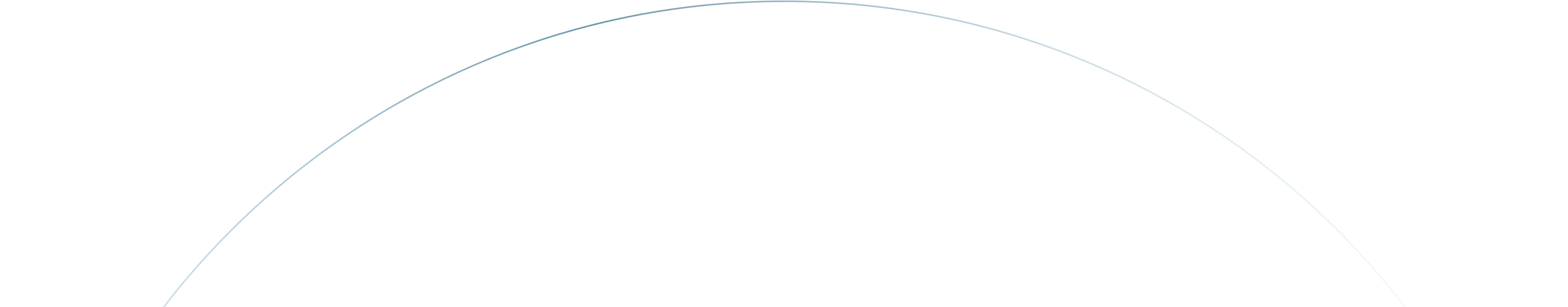 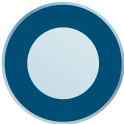 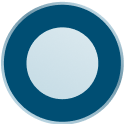